A Probabilistic Model for Component-Based Shape Synthesis
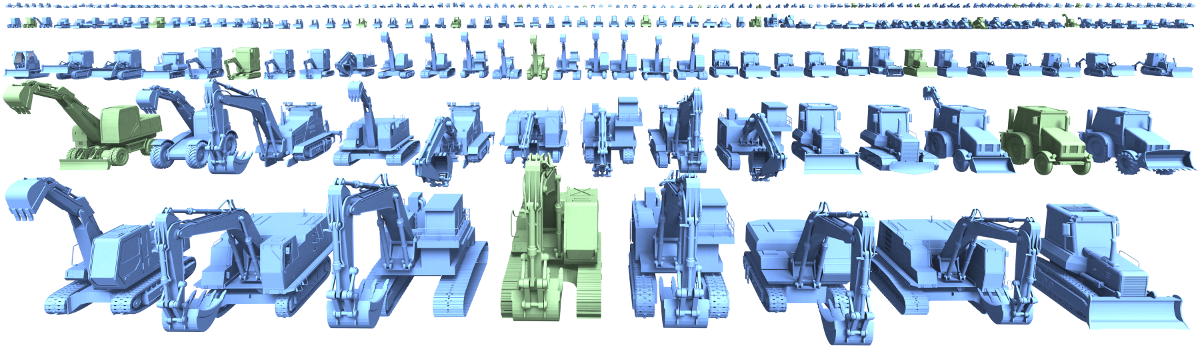 Evangelos Kalogerakis, Siddhartha Chaudhuri, 
Daphne Koller, Vladlen Koltun

Stanford University
Goal: generative model of shape
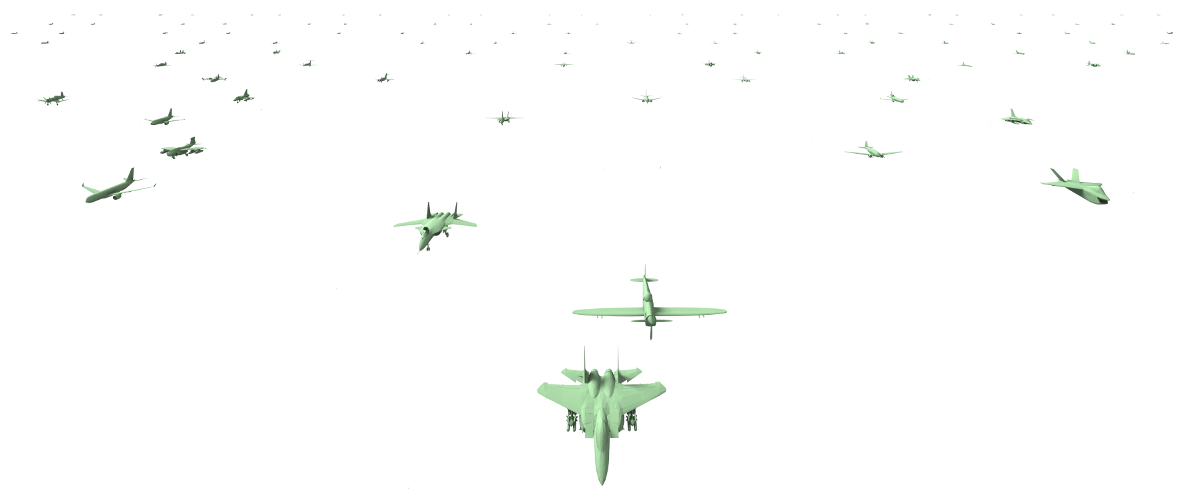 Goal: generative model of shape
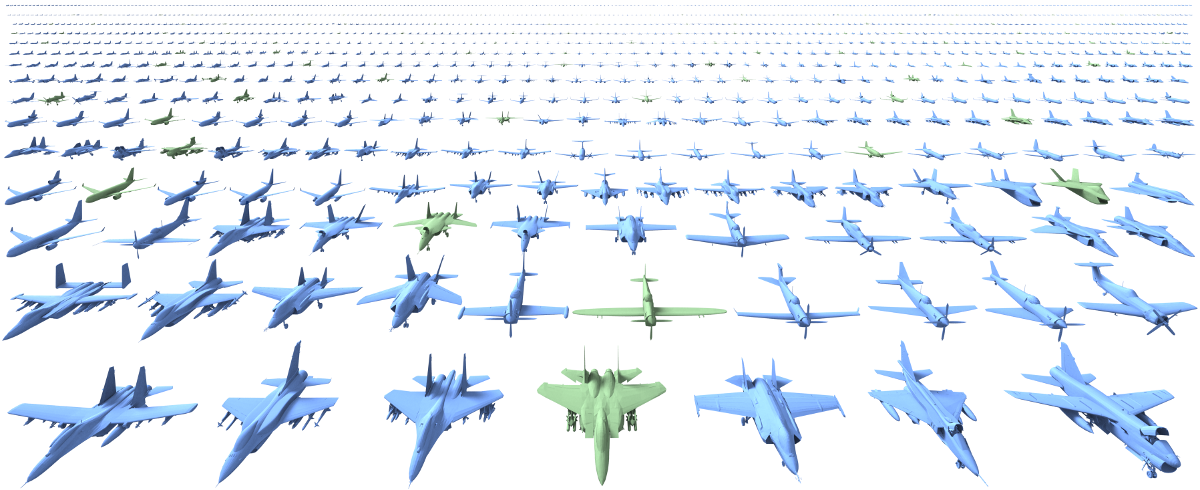 Challenge: understand shape variability
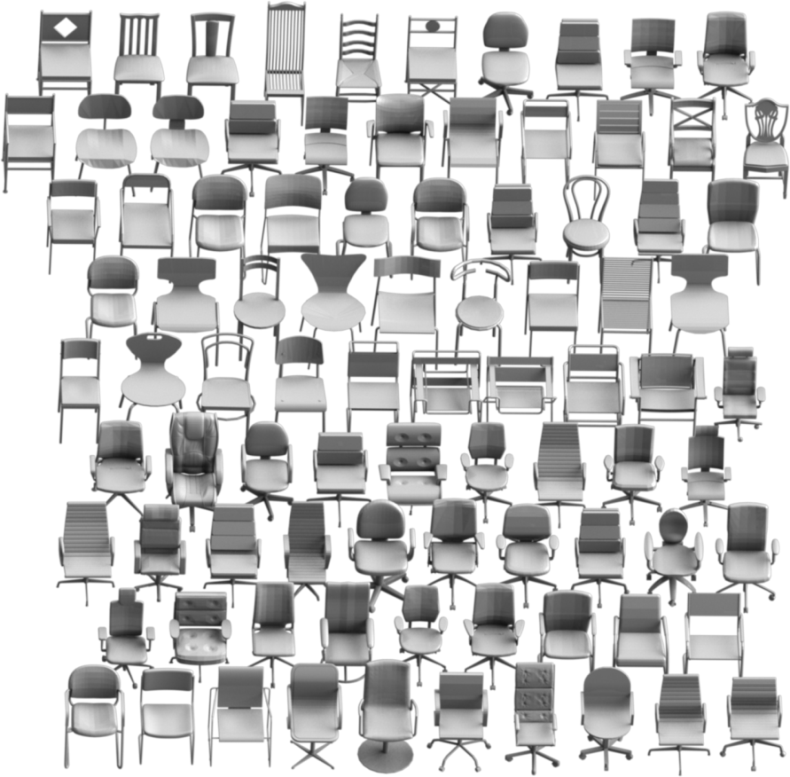 Structural variability

Geometric variability

Stylistic variability
Our chair dataset
Related work: variability in human body and face
A morphable model for the synthesis of 3D faces [Blanz & Vetter 99]
The space of human body shapes [Allen et al. 03] 
Shape completion and animation of people [Anguelov et al. 05]
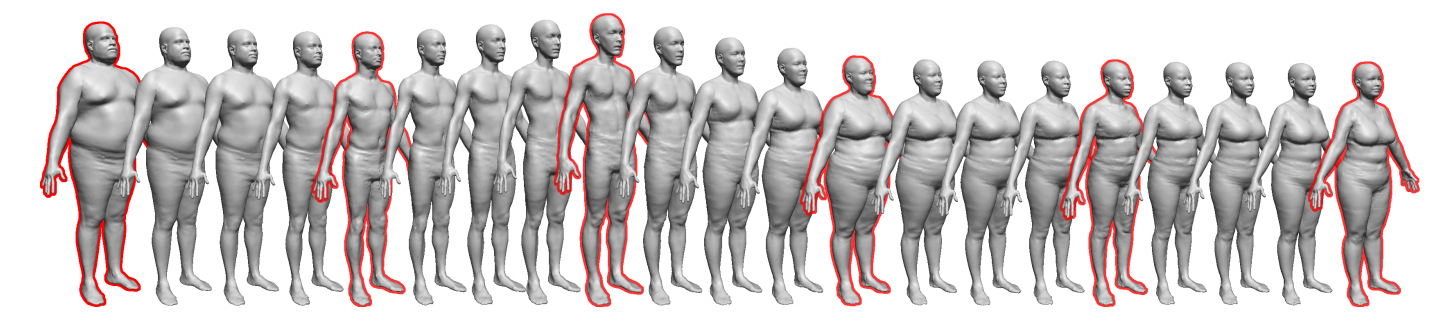 [Allen et al. 03]
Scanned bodies
Related work:  probabilistic reasoning for assembly-based modeling
[Chaudhuri et al. 2011]
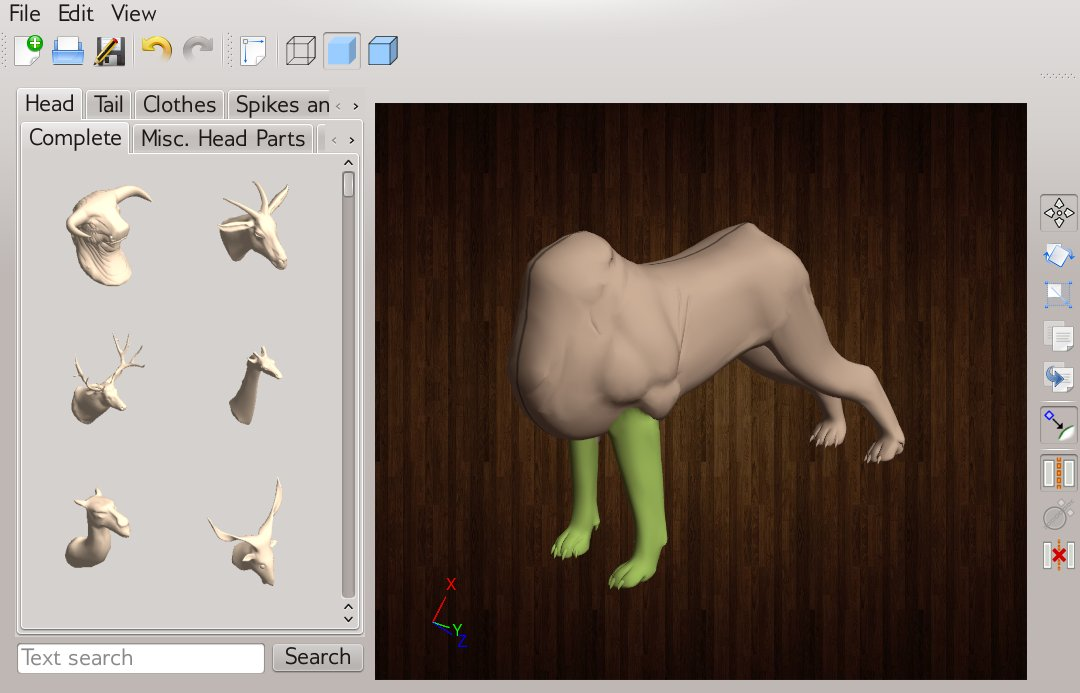 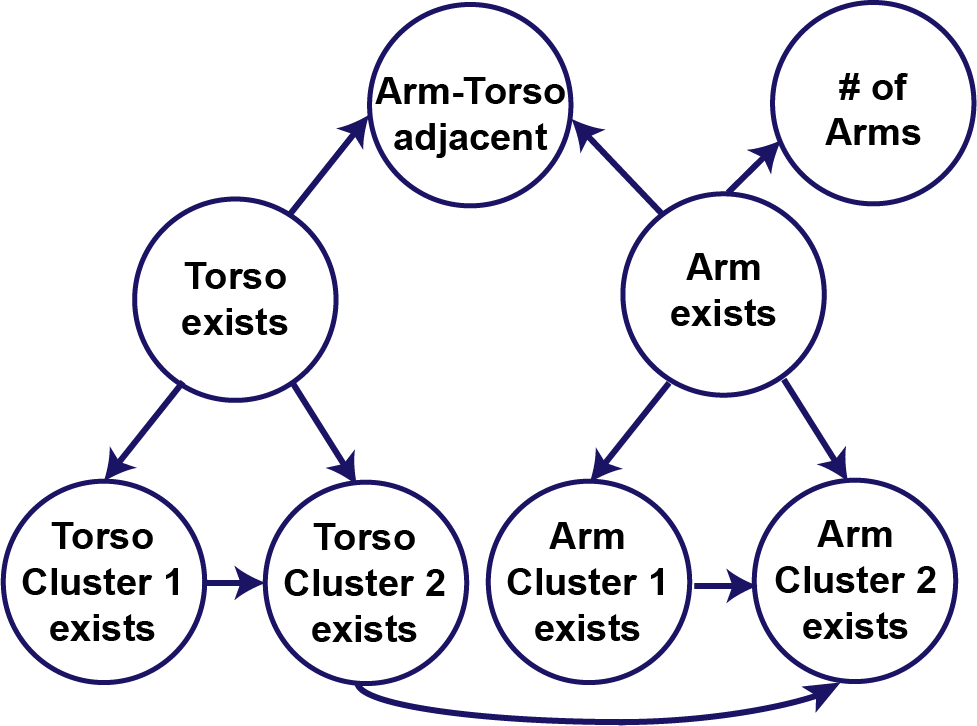 Inference
Modeling interface
Probabilistic model
Related work:  probabilistic reasoning for assembly-based modeling
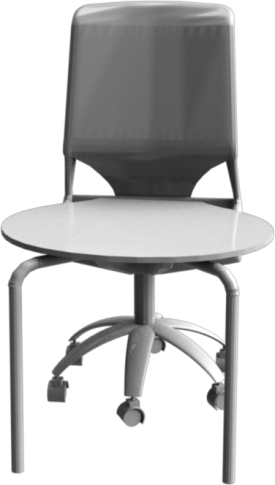 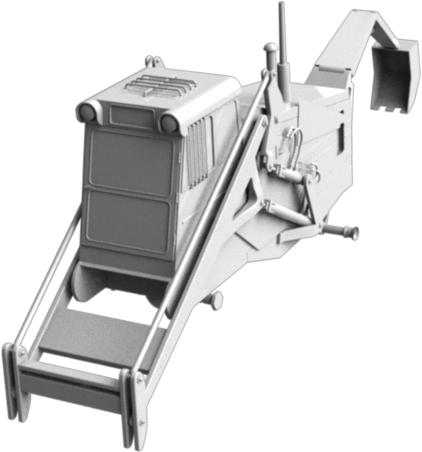 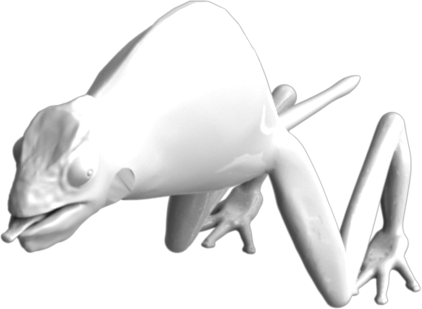 Randomly shuffling components of the same category
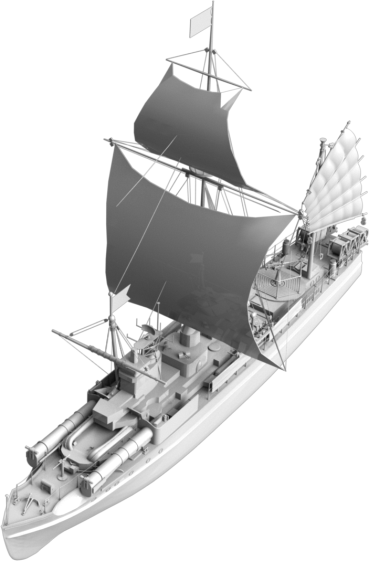 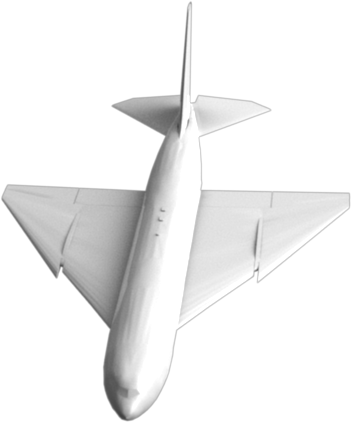 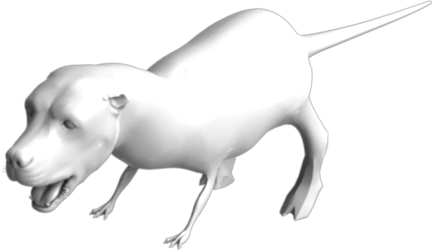 Our probabilistic model
Synthesizes plausible and complete shapes automatically
Our probabilistic model
Synthesizes plausible and complete shapes automatically

Represents shape variability at hierarchical levels of abstraction
Our probabilistic model
Synthesizes plausible and complete shapes automatically

Represents shape variability at hierarchical levels of abstraction

Understands latent causes of structural and geometric variability
Our probabilistic model
Synthesizes plausible and complete shapes automatically

Represents shape variability at hierarchical levels of abstraction

Understands latent causes of structural and geometric variability

Learned without supervision from a set of segmented shapes
Learning stage
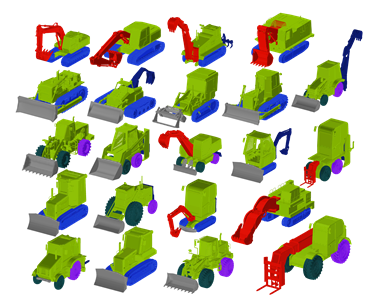 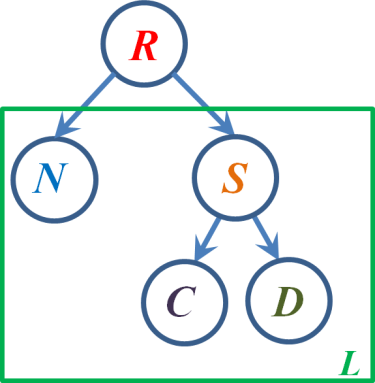 Synthesis stage
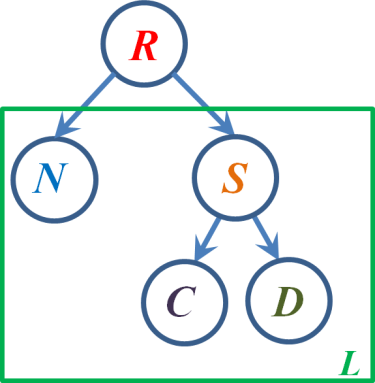 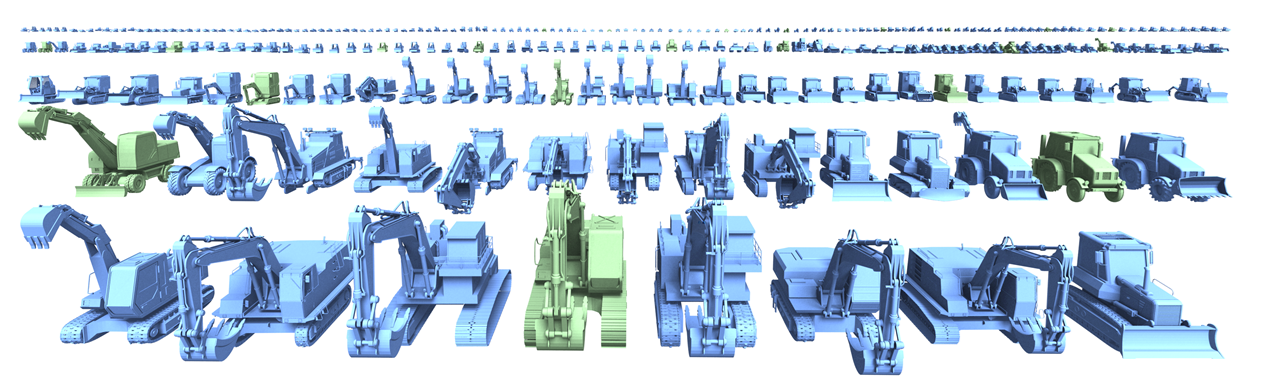 Learning shape variability
We model attributes related to shape structure:
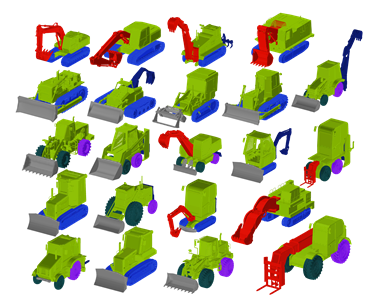 Shape type
Component types
Number of components
Component geometry
P( R, S, N, G)
R
P(R)
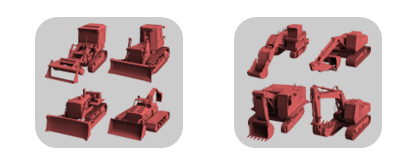 R
P(R)
R
Nl
L
Π
P(R)       [P( Nl | R)]
l ∈ L
R
Nl
Sl
L
Π
P(R)       [P( Nl | R) P ( Sl | R )]
l ∈ L
R
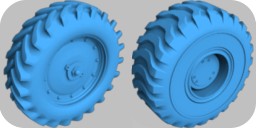 Nl
Sl
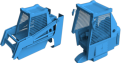 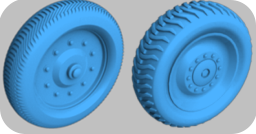 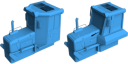 L
Π
P(R)       [P( Nl | R) P ( Sl | R )]
l ∈ L
R
Nl
Sl
Dl
Cl
L
Π
P(R)       [P( Nl | R) P ( Sl | R ) P( Dl | Sl ) P( Cl | Sl )]
l ∈ L
R
Nl
Sl
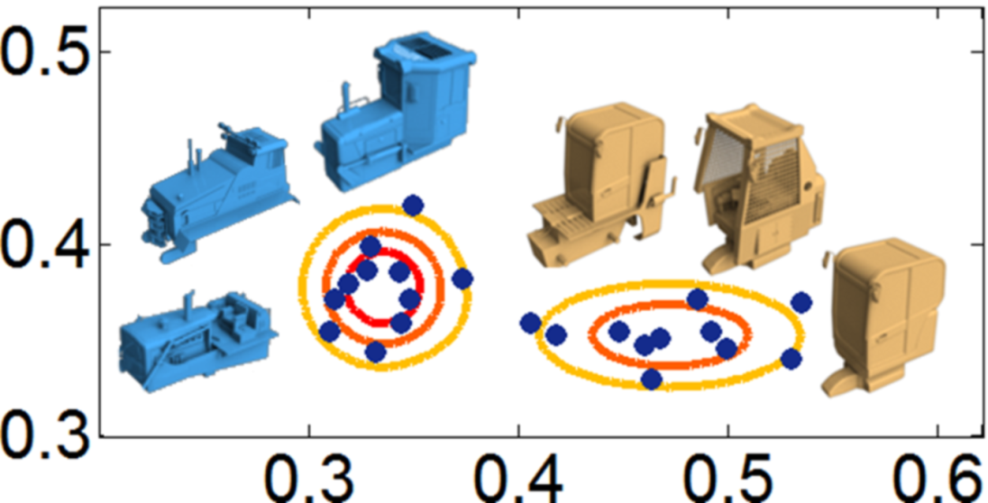 Width
Dl
Cl
L
Height
Π
P(R)       [P( Nl | R) P ( Sl | R ) P( Dl | Sl ) P( Cl | Sl )]
l ∈ L
R
Latent object style
Nl
Sl
Latent component style
Dl
Cl
L
Π
P(R)       [P( Nl | R) P ( Sl | R ) P( Dl | Sl ) P( Cl | Sl )]
l ∈ L
R
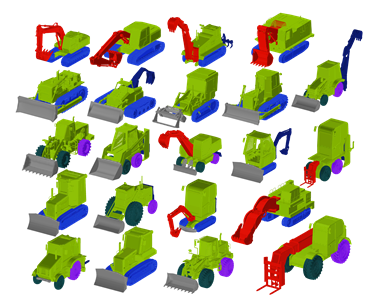 Nl
Sl
Learn from training data:

latent styles

lateral edges

parameters of CPDs
Dl
Cl
L
Learning
Given observed data O, find structure G that maximizes:
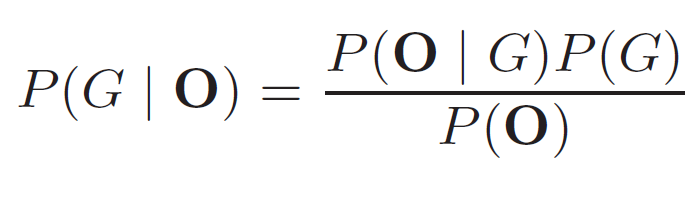 Learning
Given observed data O, find structure G that maximizes:
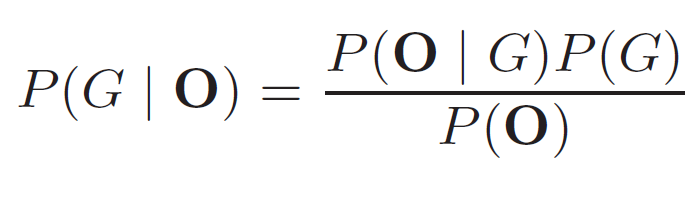 Learning
Given observed data O, find structure G that maximizes:
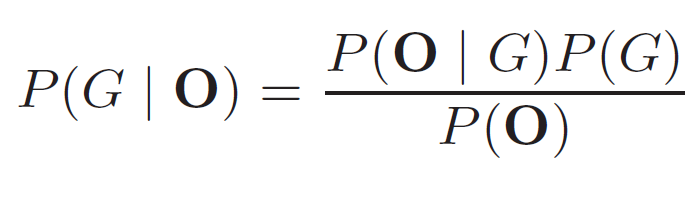 Learning
Given observed data O, find structure G that maximizes:
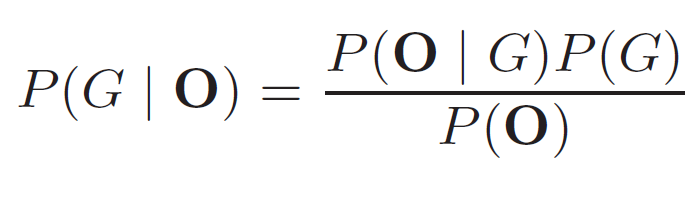 Learning
Given observed data O, find structure G that maximizes:



Assuming uniform prior over structures, maximize marginal likelihood:
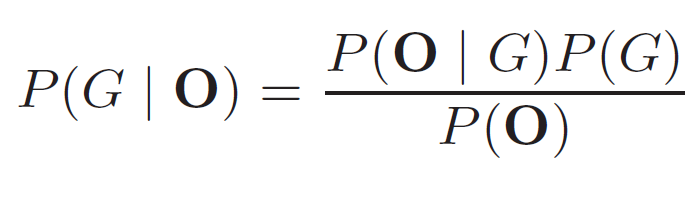 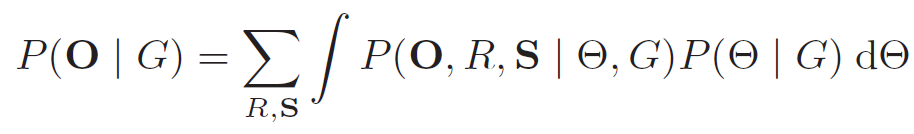 Learning
Given observed data O, find structure G that maximizes:



Assuming uniform prior over structures, maximize marginal likelihood:
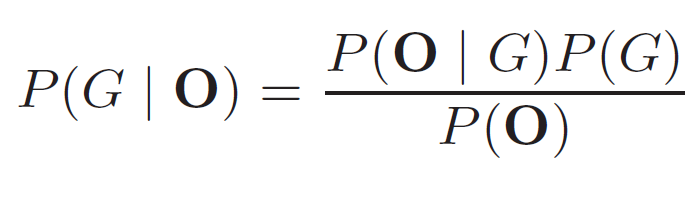 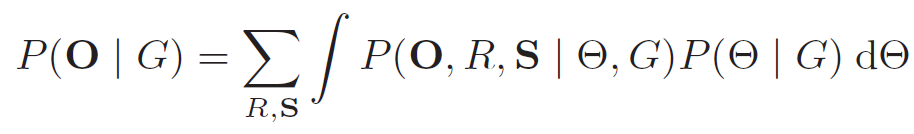 Complete likelihood
Learning
Given observed data O, find structure G that maximizes:



Assuming uniform prior over structures, maximize marginal likelihood:
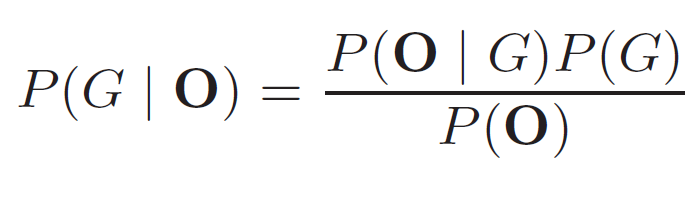 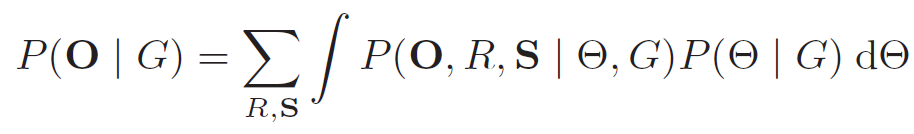 Parameter priors
Learning
Given observed data O, find structure G that maximizes:



Assuming uniform prior over structures, maximize marginal likelihood:
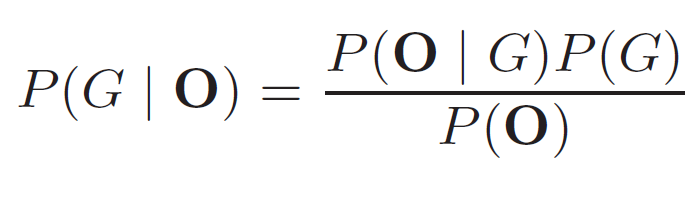 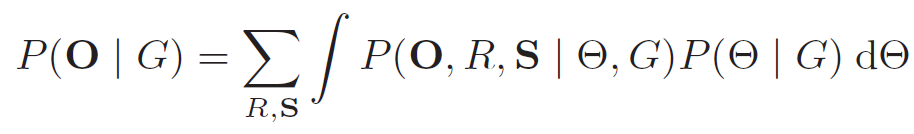 Learning
Given observed data O, find structure G that maximizes:



Assuming uniform prior over structures, maximize marginal likelihood:
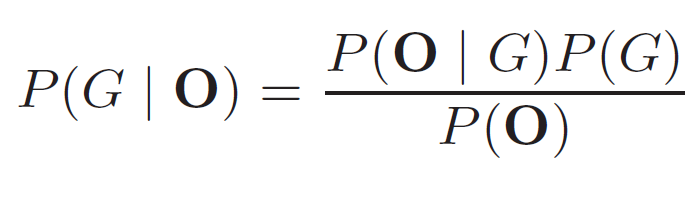 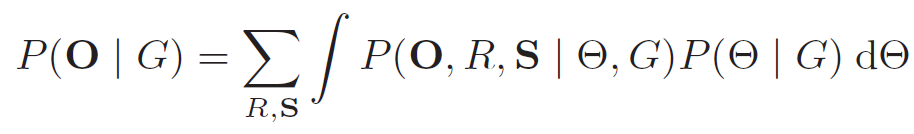 Cheeseman-Stutz approximation
Our probabilistic model: synthesis stage
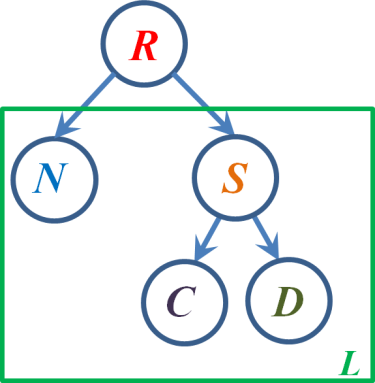 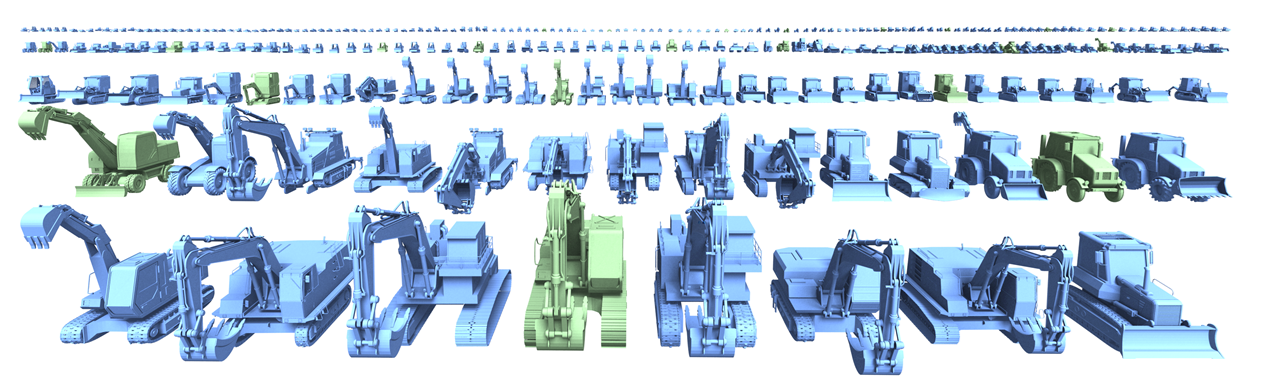 Shape Synthesis
Enumerate high-probability instantiations of the model
{}
                  {R=1}                                      {R=2}

{R=1,S1=1}   {R=1,S1=2}        {R=2,S1=2}   {R=2,S1=2}
…
Component placement
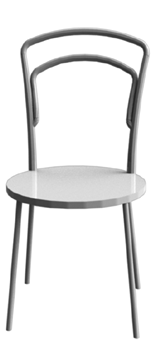 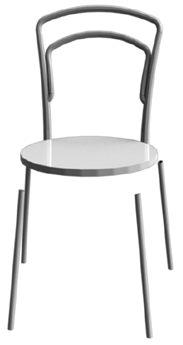 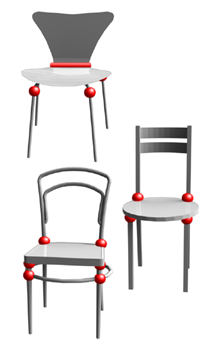 Unoptimizednew shape
Optimizednew shape
Sourceshapes
Database Amplification - Airplanes
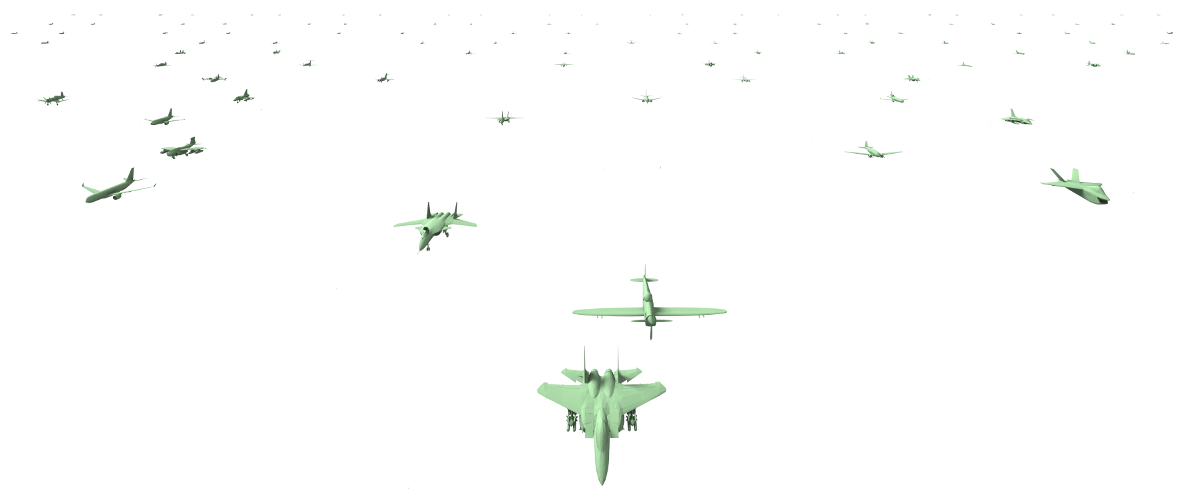 Database Amplification - Airplanes
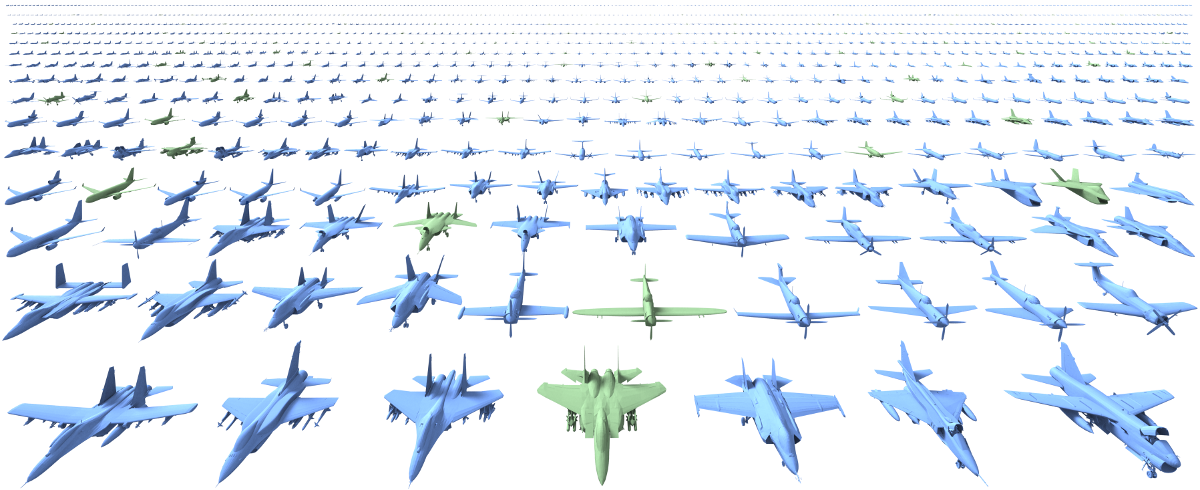 Database Amplification - Chairs
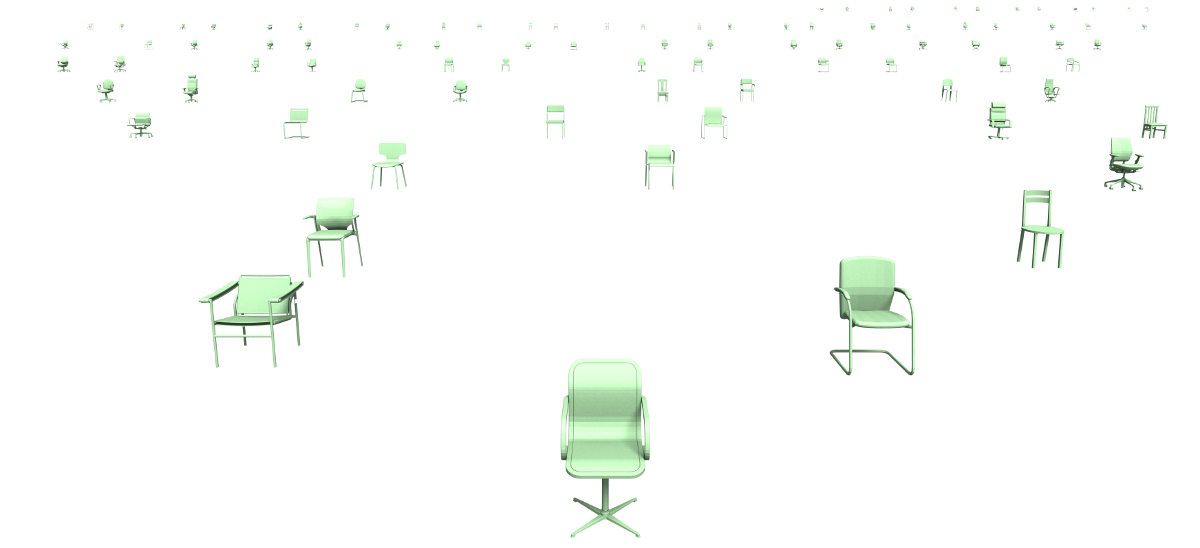 Database Amplification - Chairs
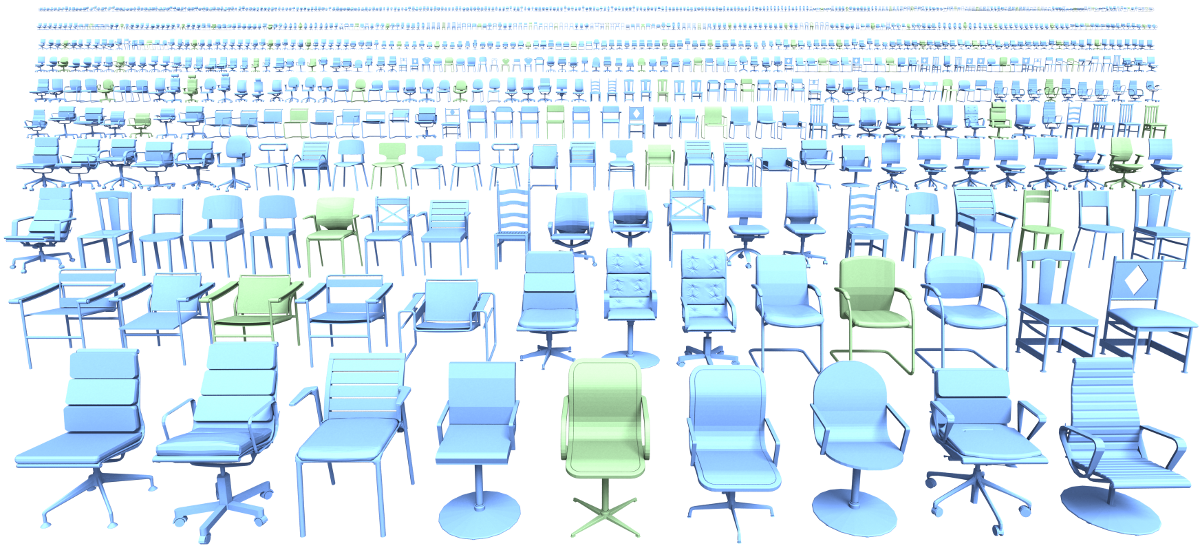 Database Amplification - Ships
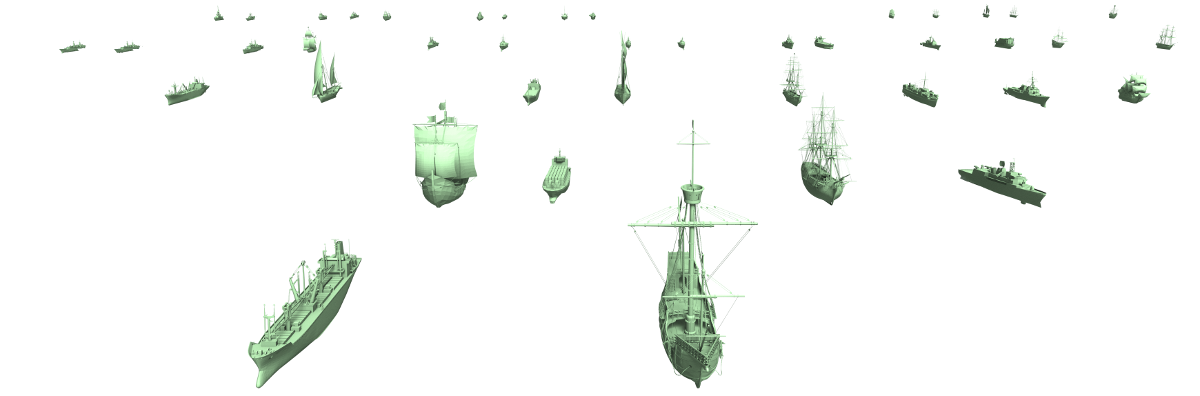 Database Amplification - Ships
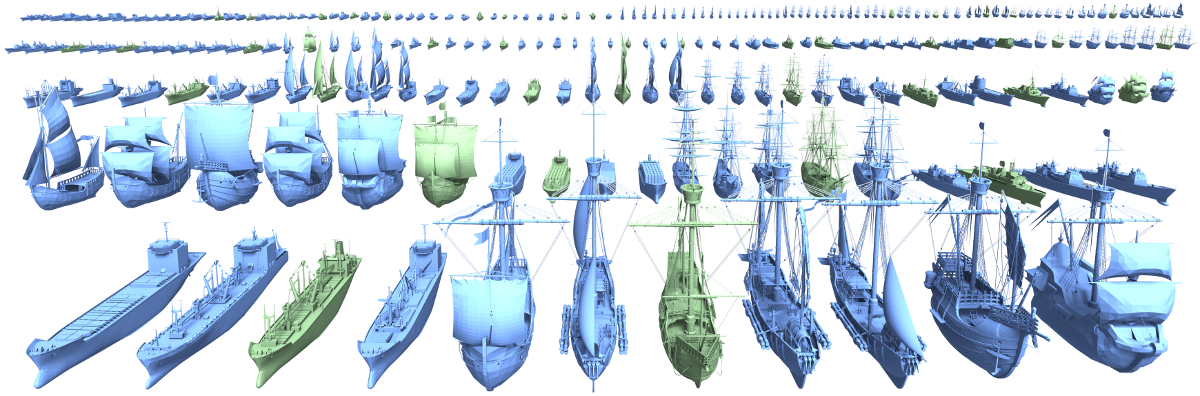 Database Amplification - Animals
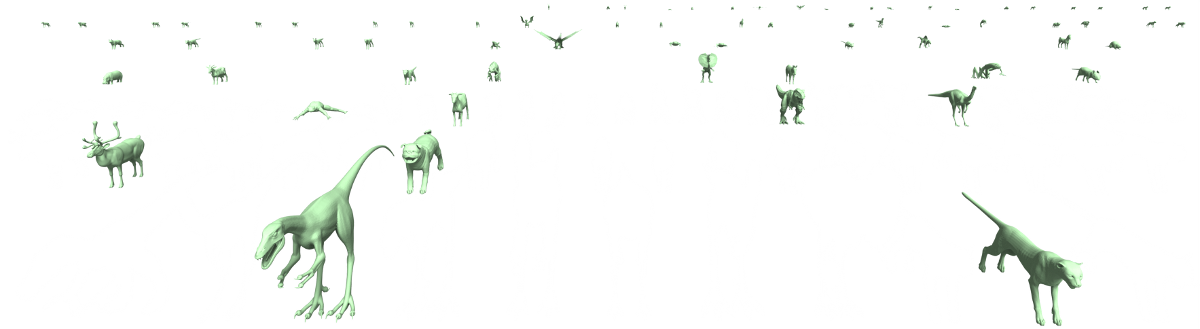 Database Amplification - Animals
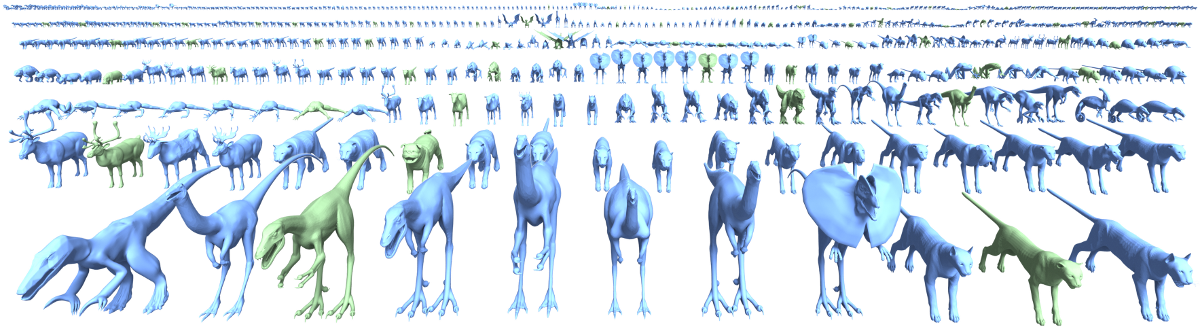 Database Amplification – Construction vehicles
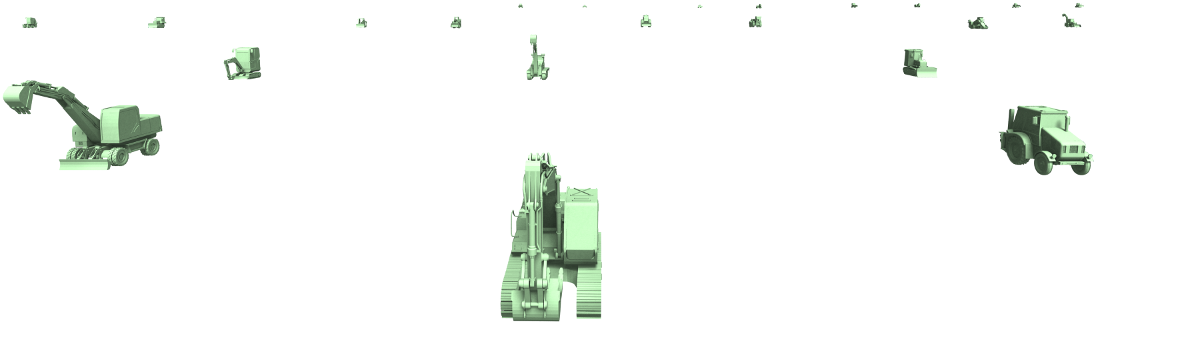 Database Amplification – Construction vehicles
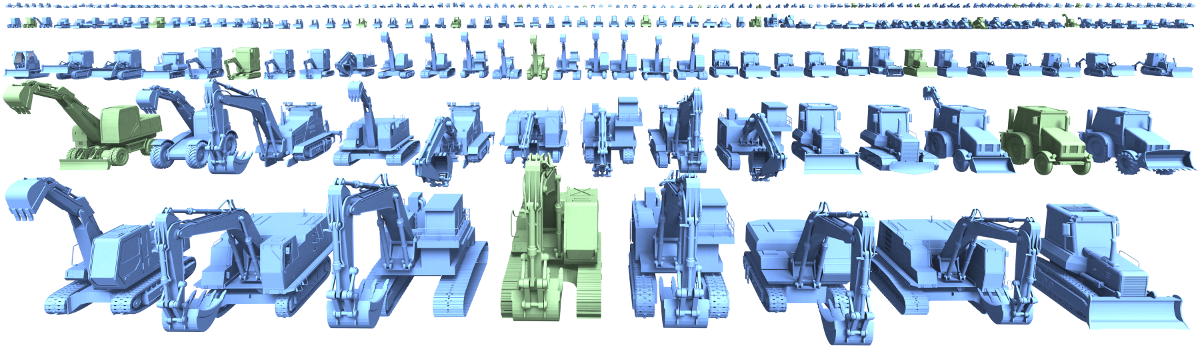 Interactive Shape Synthesis
User Survey
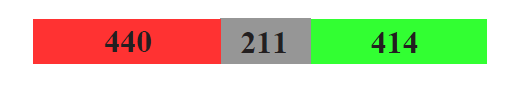 Synthesized
shapes
Training
shapes
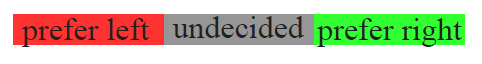 Results
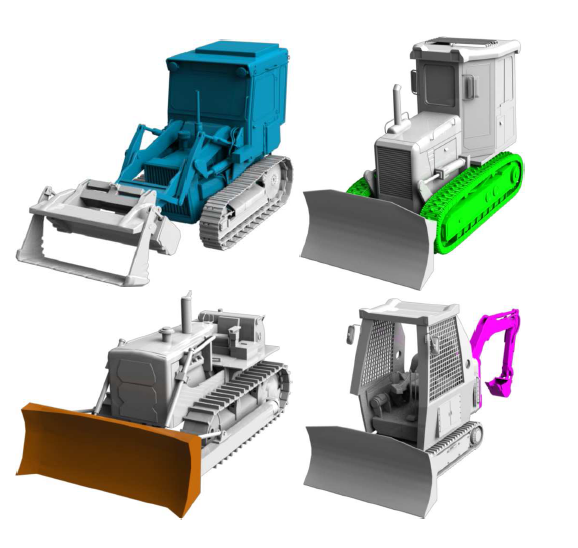 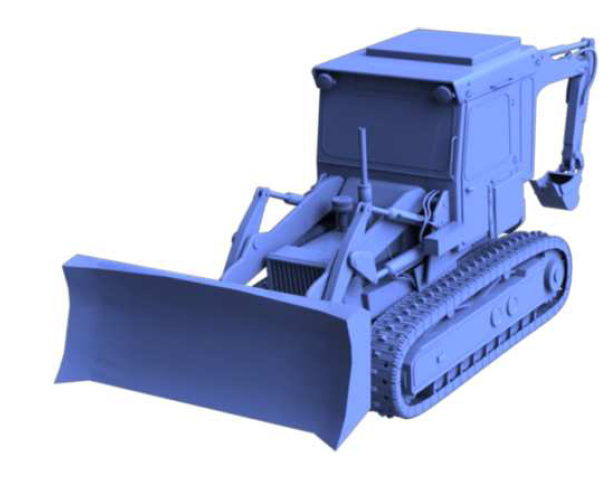 Source shapes
(colored parts are selected for the new shape)
New shape
Results
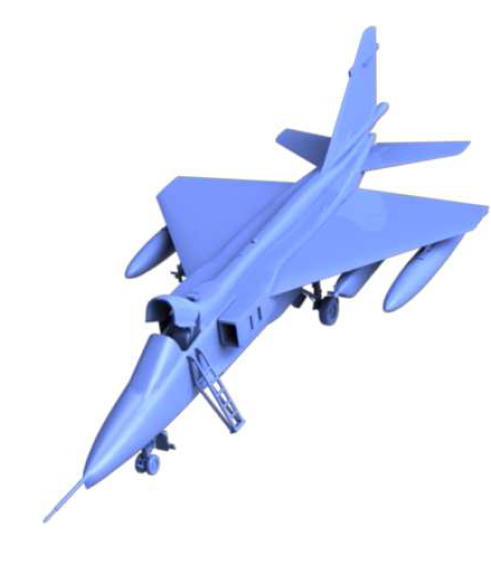 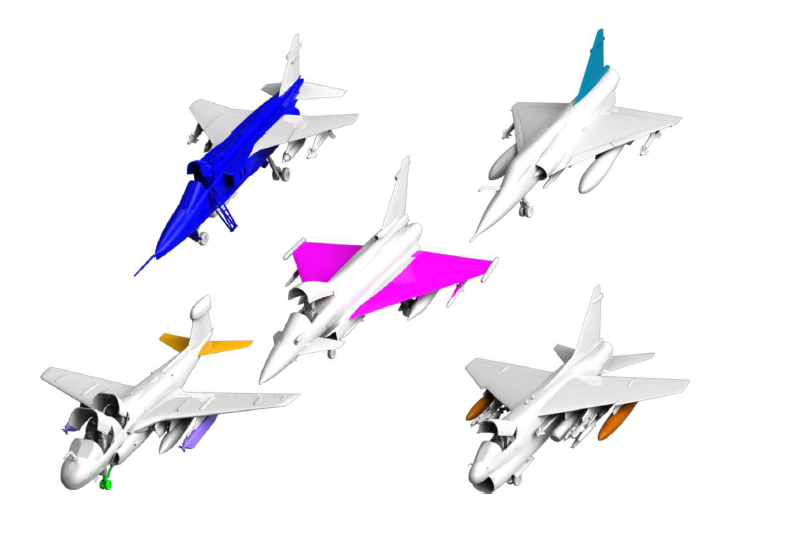 Source shapes
(colored parts are selected for the new shape)
New shape
Results of alternative models: no latent variables
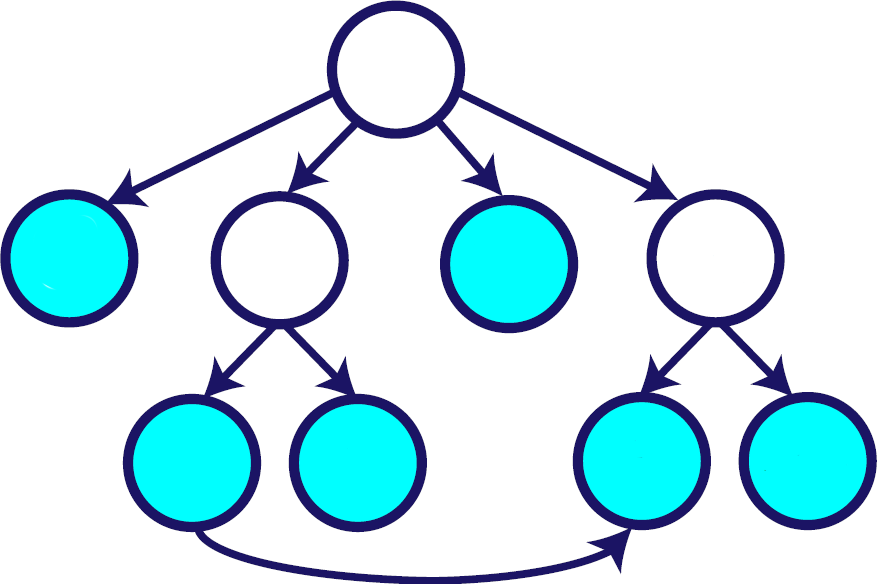 R
N1
S2
S1
N2
C2
D2
C1
D1
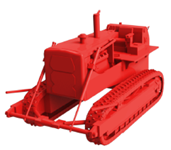 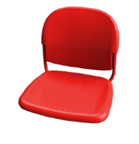 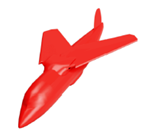 Results of alternative models: no part correlations
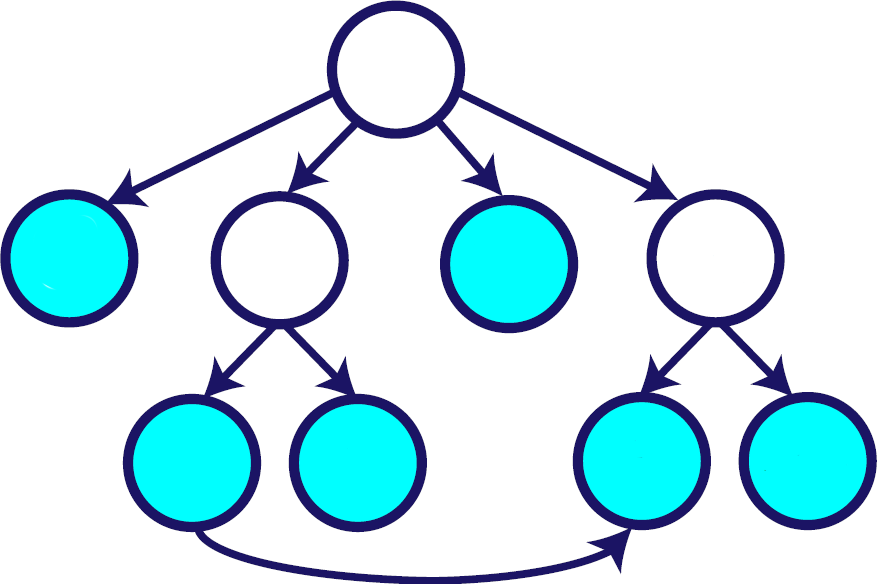 R
N1
S2
S1
N2
C2
D2
C1
D1
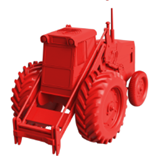 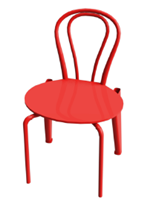 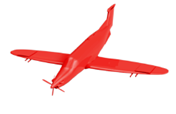 Summary
Generative model of component-based shape synthesis

Automatically synthesizes new shapes from a domain demonstrated by a set of example shapes

Enables shape database amplification or interactive synthesis with high-level user constraints
Future Work
Our model can be used as a shape prior - applications to reconstruction and interactive modeling

Synthesis of shapes with new geometry for parts

Model locations and spatial relationships of parts
Thank you!
Acknowledgements:  Aaron Hertzmann, Sergey Levine, Philipp Krähenbühl, Tom Funkhouser

Our project web page:
http://graphics.stanford.edu/~kalo/papers/ShapeSynthesis/
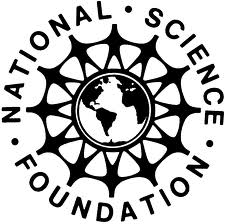 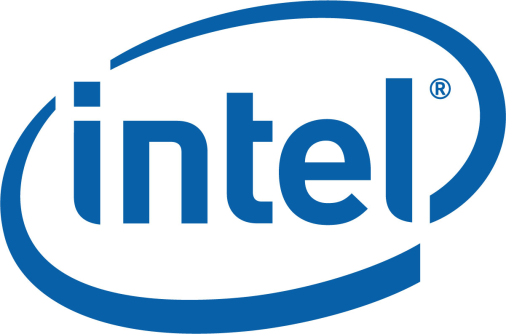 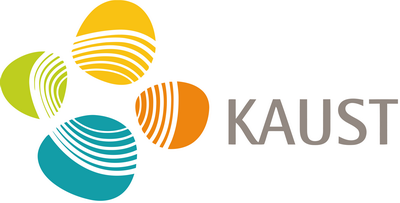